Carpool: A Bufferless On-Chip Network
Supporting Adaptive Multicast and Hotspot Alleviation
Xiyue Xiang
Wentao Shi, Saugata Ghose, Peng Lu, 
Onur Mutlu, Nian-Feng Tzeng
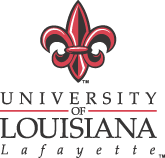 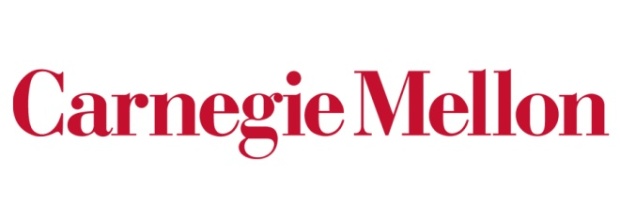 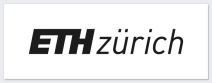 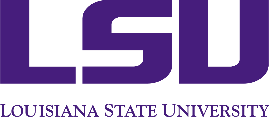 Executive Summary
Problem: bufferless NoCs lack of efficient support for multicast (MC) and hotspot (HS) traffic 
Our Goal: reduce the contention caused by MC and HS traffic in a bufferless NoC with low cost
Observation: MC flits increase serialization latency and HS flits waste network bandwidth
Key Idea: fork MC flits adaptively when NoC is not congested and merge HS flits opportunistically
Carpool is the first bufferless NoC providing support for multicast and hotspot traffic
Results
43% lower latency and 8% lower power than conventional bufferless NoC
26% lower latency, 50% lower power, and 64% less area than the buffered NoC with MC/HS support
[Speaker Notes: Bufferless on-chip networks, known as bufferless NoCs, are considered as a good design option for multicore processor because of their low hardware complexity and high energy-efficiency. However, the current bufferless NoC lacks of efficient support for multicast and hotspot traffic.

A multicast packet can be a request from one nodes to many other nodes forming a 1-to-M pattern. The other is hotspot where M senders may send the packets to the same destinations, forming M-to-1 traffic.

So, in the following presentation, I will begin with highlighting two important observations. First, MC flit can create near-end congestion at the source NI. Second, the HS flit can create far-end congestion at the destinations. 
We propose Carpool which was inspire by Carpooling in our real life where passengers can ride the same car sharing the road infrastructure to alleviate the traffic congestion. In this work, the basic idea of Carpool is to fork the multicast flits adaptively when the NoC is not congested and merge the hs flit in the network with low cost. The basic principle is to reduce the amount of traffic in the network to avoid contention caused by multicast and hotspot packets.
With these two simple mechanisms, Carpool can reduce the latency and power significantly, compared with the conventional bufferless NoC with no special support and its buffered counterpart with similar support. Also, it enjoys 64% of less area than its buffered NoC counterpart.]
1. Network-on-Chips Basics
1. Network-on-Chips Basics
2. Key Observations
3. Our Approach
4. Hardware Implementation
5. Evaluation
NoCs in the Silicons
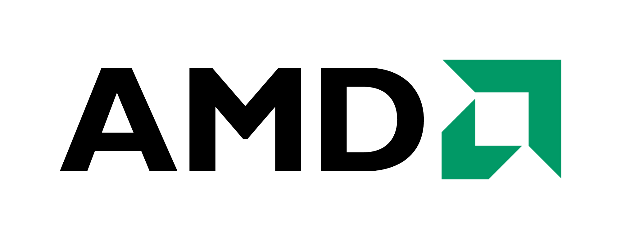 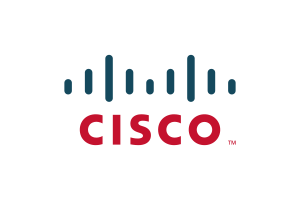 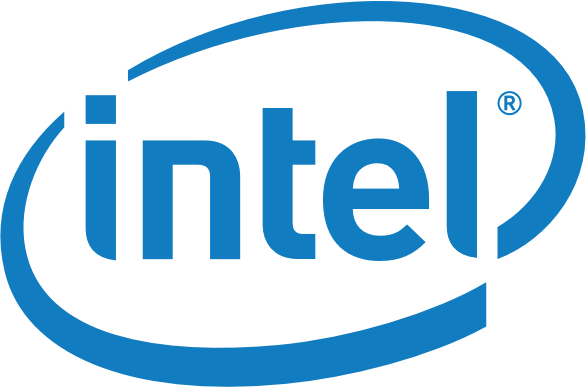 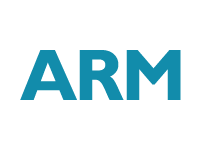 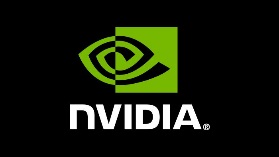 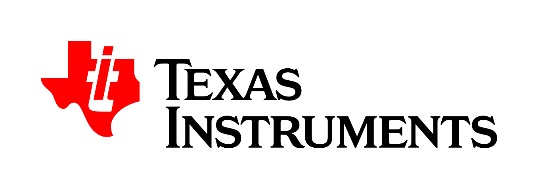 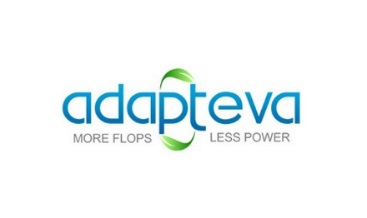 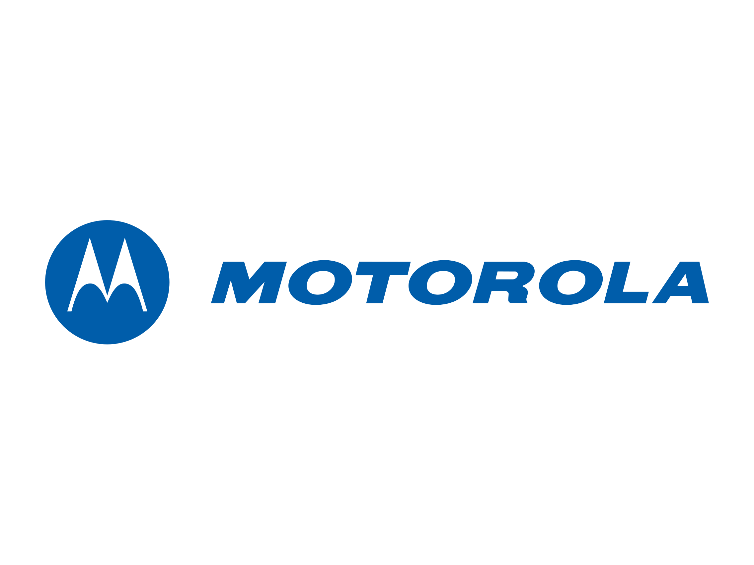 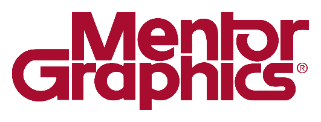 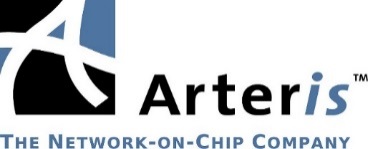 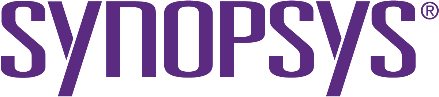 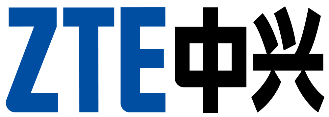 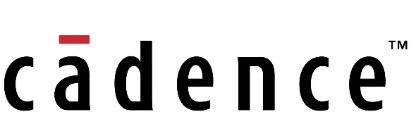 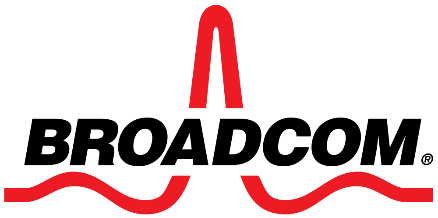 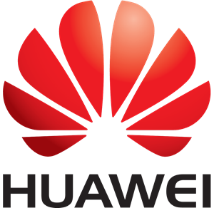 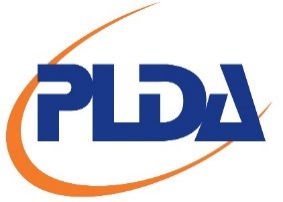 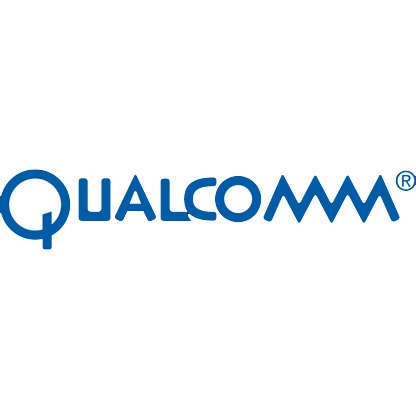 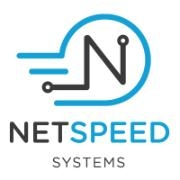 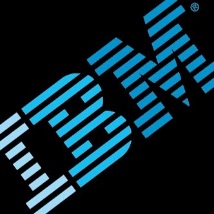 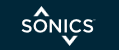 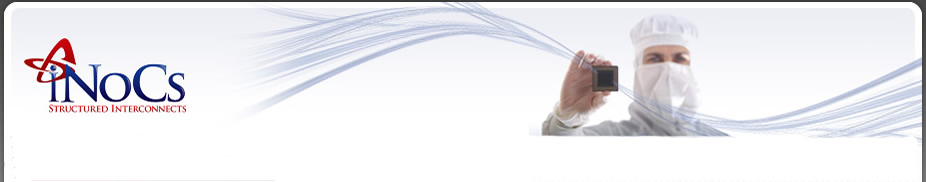 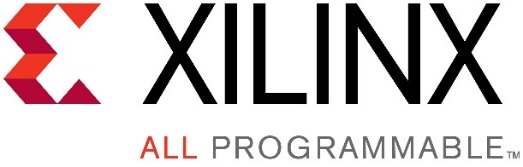 [Speaker Notes: Network on chip has been extensively studied in the academia over the past 20 years or so. Lately, NoC has been widely adopted by a large number of leading SoC firms in their latest silicon or prototypes.]
Network-on-Chips
14
15
12
13
10
11
9
8
NoCs carry the communication among nodes on the same die
5
6
7
4
1
2
3
0
Node
Core
Shared LLC Slice
L1
Router is the pivots of NoCs, moving traffic from node to node
NI
Router
[Speaker Notes: In a multicore processor, NoC has been considered as an efficient interconnection substrate carrying communication among nodes on the same die. Each node may contain an out-of-order core, a private L1 instruction and data cache, a shared L2 cache slice, a Network Interface (or NI), and a router. In the context of SoC, a node can also be any processing element, such as FPGA, GPU, Memory controller, on-chip storage, and other I/O component.]
Buffer Write
Buffered vs. Bufferless Router
North
East
North
VC Arbitration
East
Port Allocation
Switch Arbitration
West
West
South
South
Switch Traversal
Switch Traversal
Sorting
Network
West
South
South
West
East
North
North
East
Virtual Channel
Buffered router
Bufferless router
Bufferless NoCs is a compelling design option for future multicore processor due to its simplicity and power-efficiency
6
[Speaker Notes: Routers serves as the pivots of NoC, moving traffic from node to node. There are two stereotypes. A buffered router and a bufferless router. 
For buffered router, there are a number of buffers at each input port, which are partitioned into multiple virtual channels. However, buffers tends to take a significant amount of chip area and power budget.  Lots of work have studied the amount of buffers to make tradeoff among performance, area and power. The simplest alternative would be bufferless router, where each input port only contain a single buffer, which is able to hold a single flit. Bufferless NoC has much lower hardware complexity and better power efficiency than buffered NoCs. However, this has also led to a completely different set of challenges to ensure bufferless NoCs to deliver competitive performance as its buffered counterpart.
Nonetheless, bufferless NoC has been deemed as a compelling design option for future multicore processor due to its simplicity and power-efficiency.]
Bufferless NoCs Basics
Deflected
Simple Operations
Bufferless Router
❶ Flit Ranking
❷ Port Allocation
Flit B
Flit A
❸ Forward/Deflect
Contention
Deflect low priority flits
High network latency & power
Bufferless NoCs rely on deflection to resolve flits contention, but avoid deflection as much as possible
[Speaker Notes: Since bufferless noc removes the input buffers, the operation is much simpler. Usually, a sorting network is used to find out the flit ranking. Then port allocation takes place sequentially based on the flit priority. The crossbar then directs the traffic based on the allocation result. All the flits must move down the pipeline at each cycle. When a lower priority flit fails to claim its desired port, it will be deflected, which often leads to increased network latency and power consumption.
Other variant of bufferless NoC is to drop the lower-priority flit during contention. This will require adding a separate network to handle retransimission. In this work, we will focus on discussing deflection based bufferless NoC.

So, the key of bufferless NoC is to use deflection to resolve flit contention, but avoid deflection as much as possible.]
Current bufferless NoCs lack of efficient support for multicast and hotspot traffic
[Speaker Notes: Although a lots of works are then proposed to optimize bufferless NoC for unicast traffic, there is no work existed to provide efficient support for handling multicast and hotspot traffic for bufferless NoC.]
1. Network-on-Chips Basics
2. Key Observations
2. Key Observations
3. Our Approach
4. Hardware Implementation
5. Evaluation
[Speaker Notes: So, what are the multicast and hotspot flits? And what causes them?]
Multicast and Hotspot in NoCs
Multicast
Originate from one node destined to multiple nodes
Occur: invalidation
Issue: long serialization latency
8
8
7
7
6
6
4
4
5
5
3
3
Hotspot
Originate from multiple nodes with the same destination and payload
Occur: acknowledgement, shared lock variables access
Issue: waste network bandwidth
1
1
2
2
0
0
Providing support for MC and HS is very important for 
a bufferless NoC to deliver high performance
[Speaker Notes: A multicast packet can be a request from one nodes to many other nodes forming a 1-to-M pattern. The special case is broadcast, where a single node is sending packet to all the rest of nodes in the system. Multicast is very common in the processor. For example, with a directory-based coherence protocol, evicting a shared cache line often involves sending a sequence of invalidation packets to the home node, forming multicast traffic. 
The other is hotspot where M senders may send the packets to the same destinations, forming M-to-1 traffic. The hotspot traffic occurs when multiple nodes send acknowledgements associated with the same request or access the shared lock variable for entering the critical section during synchronization. These packets are often on the critical path of execution, directly determine the application runtime.
Conventionally, both MC and HS flits involve injecting M separate flits causing network congestion
Therefore, providing support for multicast and hotspot traffic can be very useful to improve the performance and reduce the power consumption of the shared memory system.]
Impact of MC and HS Traffic
In Bufferless NoCs
10% hotspot
No hotspot
10% multicast
No multicast
Saturate at 17% 
of capacity
Saturate at 5% of capacity
39% latency increase
3× latency increase
Multicast and Hotspot Traffic Impact: 
Increase network latency & saturate NoCs prematurely
Our Goal: reduce the contention caused by multicast and hotspot traffic in bufferless NoCs with low complexity
[Speaker Notes: Since MC and HS are quite common and there is no efficient support in the bufferless NoC, it is naturally to have a question in mind “are these two types of traffic harmful to bufferless NoC?”

We did experiment to study the impact of MC and HS traffic in a 8x8 bufferless NoC. And in the experiment, the multicast is handled in a naïve approach such that each multicast flit with M destinations involves M unicast flit being injected sequentially. And there is no special treatment for hotspot traffic.
As we can see,  with only 10% of multicast traffic, the average latency increases almost 3X, causing network saturate at 5% of its capacity. 
On the right hand side, 10% of hotspot traffic rises latency by 39%, causing network saturate at 17% of its capacity.
So,  the multicast and hotspot traffic can increase the latency and saturate the network prematurely. 
Out goal is to reduce the contention caused by multicast and hotspot traffic in bufferless NoCs with low complexity.]
1. Network-on-Chips Basics
2. Key Observations
3. Our Approach
3. Our Approach
4. Hardware Implementation
5. Evaluation
Our Approach – Carpool
Multicast Flit Forking
Source NI injects single multicast request
Adaptively fork multicast flits when NoCs is not congested
Congestion measure: starvation rate

Hotspot Flit Merging
Tagged at the originating nodes
Intermediate routers detect hotspot flits
Some hotspot flits are quietly dropped
[Speaker Notes: Carpool contains two simple mechanisms: mc flit forking and hs flit merging

For a multicast flits with M destinations, the conventional approach creates M flits, stores in a queue, and injects them one by one, which takes M cycles to just for injecting all the flits replicas. Carpool allows a multicast flit to enter the network with a single cycle latency and forks new multicast flit replicas adaptively as they travel toward their destinations. As forking new flit replica can increase the network load, we use starvation rate measured at each NI to indicate network congestion and only enable the flit forking mechanism when the network is not congested. The created flit replica and the original flit carry distinct destination lists and are transferred across the network independently. This approach can significantly reduce the serialization latency, and allow the multicast flits to explore the path diversity.
Then, as the hotspot flits are essentially carrying the same payload, they are tagged at the originating nodes and are merged in the intermediate nodes opportunistically. Similar to multicast flits, each hotspot flit carries a list identifying the source of senders, which is updated if being merged. The other hotspot flits being merged are quietly dropped. Merging hotspot flits can effectively resolve the contention when it happens, leading to reduced network load and improved bandwidth utilization.]
Multicast Flit Forking
3
1
1
6
S
S
D1
D1
D4
D4
1
1
2
2
D2
D2
D5
D5
1
1
1
1
D3
D3
D6
D6
Carpool
Naïve bufferless
6 transfers, 5 cycles
15 transfers, 10 cycles
Forking multicast flits reduces the serialization latency at the source network interface
[Speaker Notes: Next I will use an example to give you an intuitive view about the potential of Carpool. For the naïve approach on the left hand side, a multicast flits with 6 destinations involves 6 independence flits    injected sequentially. It entails 15 transfers and takes 10 cycles to deliver all the flits because of the near-end congestion at the source NI.  
On the contrary, the multicast flit in Carpool takes a single cycle to enter the network, and fork new flit replica in the network along the way to the destination. As a result, only 6 flit transfers and 5 cycles are needed. 
So, forking multicast flits removes the near-end contention at the source node, leading to reduced latency.]
Hotspot Flit Merging
A
R2
R3
A
A
A
A
AB
B
dst
dst
SA
SA
R1
R1
D
D
B
B
SB
SB
Carpool
Naïve bufferless
3 transfers, 2 cycles
6 transfers, 5 cycles
Merging hotspot flits reduces network load and 
improves network bandwidth utilization
[Speaker Notes: In another example, there are two hotspot flits having the same destination. For the naïve approach, as they encounter at the router in the middle, one of them is deflected, taking additional two hops before arriving at the destination.  It takes 6 transfers and 5 cycles.

For Carpool, they are merged and delivered to their destination without deflection, which only need 3 transfers and 2 cycles.

So merging hotspot flits resolve the contention when it happens, reducing network load and improving the bandwidth utilization.]
Design Features
Deadlock-free

Efficient & scalable encoding
Two-level hierarchical representation 
                  {clusterID, nodeList}
No wire overhead
nodeList shares half of payload channels (64-bit)
Tradeoff: sending more flits
Low-cost hotspot flit merging (11.5% of router area)
Only compare flits on higher-numbered ports
[Speaker Notes: Although forking and merging mechanisms appear to be very straightforward, there are a couple of issues which cannot be ignored. In a bufferless router, all flits that arrive at the same cycle must be sent out on their assigned output ports simultaneously. As a result, we can avoid deadlock by simply guaranteeing that the number of flits (including replicas) that request output ports at any given cycle is less than or equal to the total number of output ports in the router. 
To enable Carpool, each flit needs to carry a list to identify either multiple destinations for a multicast flit or multiple senders for a hotspot flits. Directly representing N nodes with a bit-vector will cause channel width to increase linearly when the number of nodes scales. Instead, Carpool follows a two-level hierarchical representation. 

A network is partitioned into multiple virtual clusters, indexed by clusterID. All nodes within a cluster are encoded with a bit-vector, called nodeList. With a 4-bit clusterID and a 64-bit nodeList, we can uniquely identify up to 1024 nodes. Now, instead of scaling linearly with respect to the number of nodes in the network, Carpool scales in terms of the number of clusters, which is much more scalable. To avoid adding additional wires, Carpool allows nodeList to use half of the links that were previously for the payload, sharing physical channels. This can avoid using dedicated channel to carry the nodelist, at the cost of sending more multicast flits. So, each MC flit involves sending 2 multicast flits.

When a hotspot flit arrives at one of the input ports, the router check if there are any hotspot flits at other input port can be merged with this flit. Instead of checking all the rest of input ports, Carpool numbers the input port in sequence in the order of N E S W and Local, and only check the flits on the higher-numbered port. This will enable merging operations with extremely low hardware cost. According to our RTL synthesis, the logic to support merging only accounts for 11.5% of router area.]
1. Network-on-Chips Basics
2. Key Observations
3. Our Approach
4. Hardware Implementation
4. Hardware Implementation
5. Evaluation
Router Microarchitecture
DPV
RC: Route Computation
PS: Permutation Sort
sorted DPV
APV
APV
flit timestamps
destination list
MEI: Merge, Eject, and Inject
N
N
E
DM: Destination Management
PA: Port Allocation
ST: Switch Traversal (Crossbar)
E
S
S
W
W
Injector
Muxes
MergeLogic
EjectorTree
KillLogic
 RC: Find out desired port vector (DPV)
 PA: Compute allocated port vector (APV) based on sorted DPV
Eject
Inject
 PS: Find flit with the highest rank
 ST: Mux the flit to output ports
 MEI: Merge HS flits, eject a local-destined flit, and inject new flit
 DM: Update nodeList of MC flit
Carpool router is very simple and efficient
[Speaker Notes: Here is the proposed router microarchitecture of Carpool. It has 2-stage pipelines and includes 6 major modules, performing router computation, permutation sort, merge/eject/inject, port allocation, switch traversal and destinations management.

Talk about each module.

Next, we will discuss some of the major operations. For more detail, please refer to our paper.]
X-Y Routing
dst
Route Computation
MASKN
multicast
&&
&
MASKE
0
&&
DPV
&
1
MASKS
Partition the network into NE/SE/SW/NW quadrant, mapping to N/E/S/W port
Each port has a bit-vector (i.e., MASK) to indicate nodes assigned to the mapped quadrant
dstList
&&
&
MASKW
&&
&
For MC flits, outputs are assigned based on which quadrant contains its destinations.
For UC/HS flits, use X-Y routing
[Speaker Notes: To compute the desired output port at each hop, we first partition the network into four quadrants as NE, SE, SW, and NW, and maps them to N, W, S, W respectively. Each port has a bit-vector to indicate the nodes assigned to the mapped quadrant.

For MC flit, the output are assigned if the corresponding quadrant contains any destinations. 

For UC/HS, we still use the conventional dimension-order routing.]
Naïve Port Allocation
Flit 1
Flit 2
Flit 3
Flit 0
DPV0
DPV1
DPV2
DPV3
Desired PortVector
PS
D
PS
D
PS
D
PE
PW
PN
PE
PW
PN
PE
PW
PN
PE
PW
PN
PS
D
Allocated Port
Vector
Long latency: 7.0ns
APV1
APV2
APV3
APV0
Reasons for sequential allocation
Enforce strict priority
Avoid deadlock due to multicast
Not necessary
Sequential port allocation is over-provisioned 
and creates long critical path latency
[Speaker Notes: In a bufferless router, in order to enforce a strict priority, a port request from a low-priority flit cannot be processed until requests from all higher-priority flits are resolved. Also, due to the existence of multicast flit, the output ports must be allocated one at a time to avoid deadlock. We found that enforcing strict priority often leads to a very long latency, slowing down the router clock rate. However, this is often overkilled as the bufferless router is normally operated under low-to-medium load so that some channels will remain idle most of the time.]
Parallel Port Allocation
E	W	N	S
Pending Port Determination 
(PPD)
Initial Port Allocation (IPA)
Final Port Allocation (FPA)
InitialAllocated
Port Vector
Pending
Desired
Port Vector
DPV0
PPD
IPA
E	W	N	S
FPA
Flit 0
unicast
APV0
IAPV0
PDPV0
DPV1
0
0
0
0
1
1
0
1
0
0
0
0
0
0
0
0
0
0
0
0
1
1
0
1
0
0
0
0
0
0
0
0
0
0
0
0
0
0
0
0
0
0
0
1
0
0
0
0
1
0
1
1
1
0
0
0
1
0
1
0
0
0
0
0
PPD
IPA
FPA
Flit 1
multicast
APV1
IAPV1
PDPV1
DPV2
PPD
IPA
FPA
Flit 2
unicast
APV2
IAPV2
PDPV2
IPA, PPD, and FPA occurs in par
Shortens the latency by 54% and improves the clock rate by 25%
DPV3
PPD
IPA
FPA
Flit 3
no flit
APV3
IAPV3
PDPV3
[Speaker Notes: So we proposed a parallel port allocation mechanism that significantly reduce the latency of port allocation in the presence of multicast traffic. The key idea is to divide the port allocation into multiple stages and perform the operation in each stage in parallel.  In initial port allocation, only uncontended ports are initially assigned to each flits. The second stage simply calculates the pending port request. And the final port allocation performs fix priority allocation in parallel on each channel. With this, Carpool shortens the latency of port allocation by 54% and improves the router clock rate by 25%, which directly translate to boosted network bandwidth.]
1. Network-on-Chips Basics
2. Key Observations
3. Our Approach
4. Hardware Implementation
5. Evaluation
5. Evaluation
Methodology
Emulate the injection rate, multicast, and hotspot behavior of real system
Generated packets have the probability of mc_rate/hs_rate to be a multicast/hotspot packet
probability: 0.01(Low), 0.05(Mid), 0.1(High)
Area and latency are obtained through RTL synthesis based on 35nm standard cell library
Latency
Sweep MC and HS rate for BLESS, FANI/O, Carpool
LowMC-LowHS(0.01)
HighMC-HighHS(0.1)
Carpool vs. BLESS: -43%
Carpool vs. FANI/O: -26%
FANI/O requires 2.7X more area
Carpool resolves network congestion caused by multicast and hotspot traffic, reducing latency
[Speaker Notes: This slide shows the average packet latency as we vary the injection rate. On the left-hand side, both multicast and hotspot rate are low, and on the right-hand side, both multicast and hotspot rate are high. We compare Carpool with BLESS and FANI/O. BLESS is a conventional bufferless NoC  with no special support for MC and HS traffic, while FANI/O is a buffered design counterpart providing similar support. 
On the left-hand side, we can see that Carpool constantly outperforms BLESS and FANI/O. The latency reduction over BLESS is mainly due to the removal of long serialization latency for injecting the multicast flits, and merging hotspot flits. 
Although lacks of buffers, Carpool consistently outperforms FANI/O, as Carpool uses deflection to explore the path diversity of the network. 
For the high mc and hs rate, Carpool still consistently enjoy much lower latency. FANI/O is more successful at handling the heavy congestion in this case. However, to achieve this, it consumes 2.7X more area. With the same area budget, we can replicate Carpool to multiple physical network, with each network running independently below the saturation to deliver lower latency. 
So, in general, prior to saturation, Carpool has 43% and 26% lower latency compared to BLESS and FANI/O.
So Carpool resolves the network congestion caused by multicast and hotspot traffic, reducing the network latency.]
Power
Sweep MC and HS rate for BLESS, FANI/O, Carpool
LowMC-LowHS(0.01)
HighMC-HighHS(0.1)
Carpool vs BLESS: 8%
Carpool vs. FANI/O: -51%
Carpool reduces power due to fewer packet injection and reduced hardware complexity
[Speaker Notes: Compared to BLESS, Carpool has similar power consumption prior to saturation, despite requiring a greater circuit area to support multicast flit forking and hotspot flit merging.

For High MC-HS, Carpool consume less power than BLESS because it injects fewer packets into the network and deliver the packet much faster, reducing the network congestion. 

Carpool reduces the power significantly compared with FANI/O. These power saving are mainly contributed by the reduced circuit complexity.]
Critical Path Latency
1.53X
1.32X
1.06X
1.00X
FANI/O
BLESS
CarpoolSPA
Carpool
Synthesis using Cadence Encounter based on 35nm standard cell library
Carpool increases the router clock rate and 
lifts up the network bandwidth
[Speaker Notes: Using Cadence Encounter, we perform the RTL synthesis. We found out that Carpool reduces the router critical path latency by 24% at the expense of 2.4% of the area. Although Carpool consume a little more area than BLESS, it reduce the critical path by 5.7%. 

Carpool has much lower critical path latency and area than FANI/O. It is mainly due to removed buffered and simplified control. Desipte this, Carpool still perform competitively with FANI/O. We conclude that Carpool deliver significant performance improvement with low hardware complexity.]
Area
2.74X
Carpool vs. BLESS:   43% lower latency and 8% lower power
Carpool vs. FANI/O: 26% lower latency and 51% lower power
0.98X
0.84X
1.00X
BLESS
Carpool
CarpoolSPA
FANI/O
Carpool requires much smaller area than the buffered counterpart
[Speaker Notes: Using Cadence Encounter, we perform the RTL synthesis. We found out that Carpool reduces the router critical path latency by 24% at the expense of 2.4% of the area. Although Carpool consume a little more area than BLESS, it reduce the critical path by 5.7%. 

Carpool has much lower critical path latency and area than FANI/O. It is mainly due to removed buffered and simplified control. Desipte this, Carpool still perform competitively with FANI/O. We conclude that Carpool deliver significant performance improvement with low hardware complexity.]
Summary
Problem: bufferless NoCs lack of efficient support for multicast (MC) and hotspot (HS) traffic 
Our Goal: reduce the contention caused by MC and HS traffic in a bufferless NoC with low cost
Observation: MC flits increase serialization latency and HS flits waste network bandwidth
Key Idea: fork MC flits adaptively when NoC is not congested and merge HS flits opportunistically
Carpool is the first bufferless NoC providing support for multicast and hotspot traffic
Results
43% lower latency and 8% lower power than conventional bufferless NoC
26% lower latency, 50% lower power, and 64% less area than the buffered NoC with MC/HS support
[Speaker Notes: Bufferless on-chip networks, known as bufferless NoCs, are considered as a good design option for multicore processor because of their low hardware complexity and high energy-efficiency. However, the current bufferless NoC lacks of efficient support for multicast and hotspot traffic.

A multicast packet can be a request from one nodes to many other nodes forming a 1-to-M pattern. The other is hotspot where M senders may send the packets to the same destinations, forming M-to-1 traffic.

So, in the following presentation, I will begin with highlighting two important observations. First, MC flit can create near-end congestion at the source NI. Second, the HS flit can create far-end congestion at the destinations. 
We propose Carpool which was inspire by Carpooling in our real life where passengers can ride the same car sharing the road infrastructure to alleviate the traffic congestion. In this work, the basic idea of Carpool is to fork the multicast flits adaptively when the NoC is not congested and merge the hs flit in the network with low cost. The basic principle is to reduce the amount of traffic in the network to avoid contention caused by multicast and hotspot packets.
With these two simple mechanisms, Carpool can reduce the latency and power significantly, compared with the conventional bufferless NoC with no special support and its buffered counterpart with similar support. Also, it enjoys 64% of less area than its buffered NoC counterpart.]
Carpool: A Bufferless On-Chip Network
Supporting Adaptive Multicast and Hotspot Alleviation
Xiyue Xiang
Wentao Shi, Saugata Ghose, Peng Lu, 
Onur Mutlu, Nian-Feng Tzeng
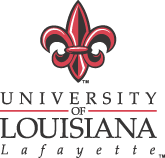 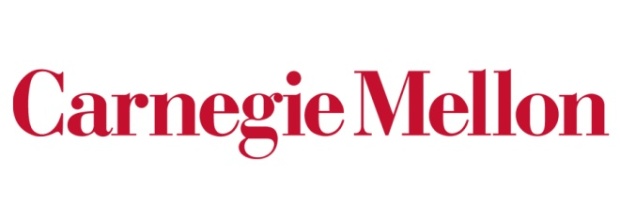 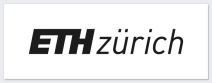 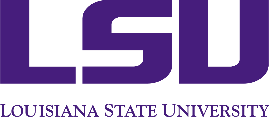 Backup Slides
Related Work
Bufferless NoCs
Deflection-based: [Moscibroda+ ISCA’09], [Fallin+ HPCA’11], [Fallin+ NOCS’12], [Kim+ CAL’13], [Rachata+ SBAC-PAD’14], [Kim+ NOCS’14], [Xiang+ IPDPS’16]
Drop-based: [Hayenga+ MICRO’09]
Source-throttling: [Chang+ SBAC-PAD’12], [Nychis+ SIGCOMM’12], [Daya+ DAC’16]
Buffered NoCs with Multicast Support
Path-based: [Goossens+ IEEE D&T’05], [Lu+ ISVLSI’06]
Tree-based:  [Jin+ HPCA’07], [Jerger+ ISCA’08], [Samman+ DATE’08], [Rodrigo+ MICRO’08], [Wang+ NOCS’09], [Krishna+ MICRO’11]
Hybrid: [Abad+ HPCA’09]
Flit Format
Unicast
2
6
6
8
3
3
6
128
Size
Field
pkt
type
reqID
mshrID
timestamp
size
seq#
dst
payload
Multicast
2
6
6
8
4
4
4
64
64
Size
Field
pkt
type
reqID
mshrID
timestamp
size
seq#
cluster
ID
nodeList
payload
Hotspot
2
6
6
8
4
4
4
64
64
Size
Field
pkt
type
dst
mshrID
timestamp
size
seq#
cluster
ID
nodeList
payload
Throughput
Sweep MC and HS rate for BLESS, FANI/O, Carpool
LowMC-LowHS(0.01)
HighMC-HighHS(0.1)
Carpool delivers much better throughput prior network saturation than both BLESS and FANI/O
Effect of Parallel Port Allocation
Carpool forks flits only when desired outputs are not contended, therefore reducing both deflection rate and latency
Performance Breakdown
2.6X
1.9X
Forking and merging in Carpool significantly reduce the deflection and improve performance
[Speaker Notes: To understand the individual benefits of enabling multicast flit forking and hotspot flit merging separately, we compare the performance of Carpool with a bufferless NoC with only forking or merging capability. This figures shows that with both multicast flit forking and hotspot flits merging, Carpool can deliver much lower latency, higher throughput thanks to the reduced deflection rate.]
Effect of Adaptive Forking
Adaptive forking prevents NoCs being saturated prematurely by replicated multicast flits
Carpool: A Bufferless On-Chip Network
Supporting Adaptive Multicast and Hotspot Alleviation
Xiyue Xiang
Wentao Shi, Saugata Ghose, Peng Lu, 
Onur Mutlu, Nian-Feng Tzeng
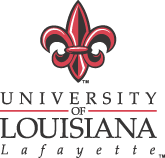 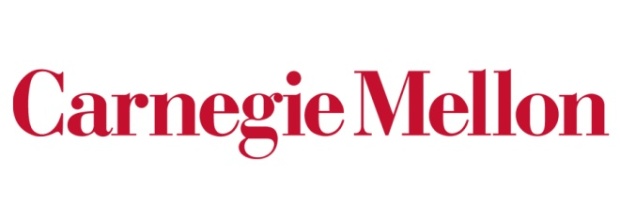 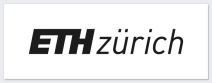 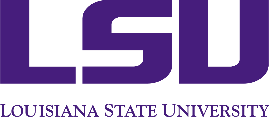